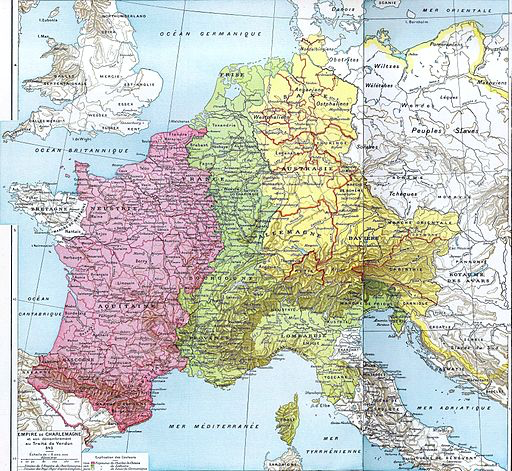 Le traité de Verdun (843)
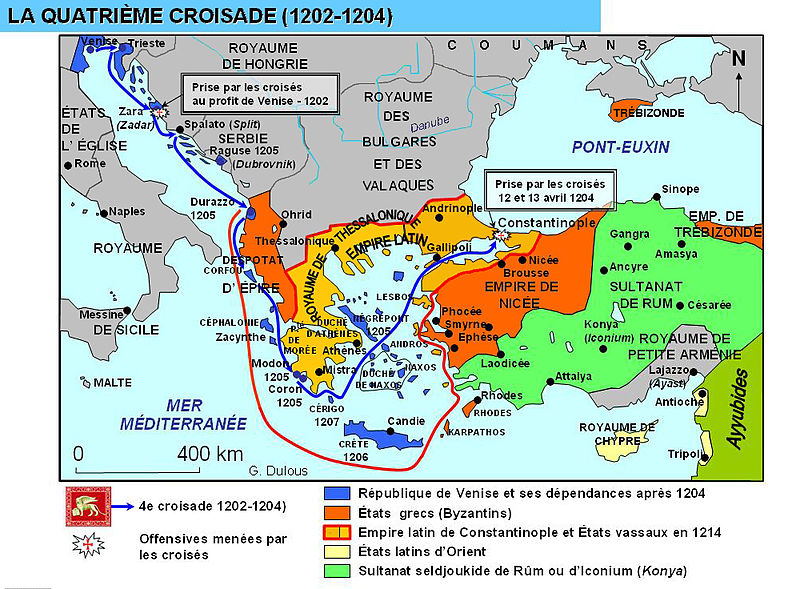 Jeanne d’Arc
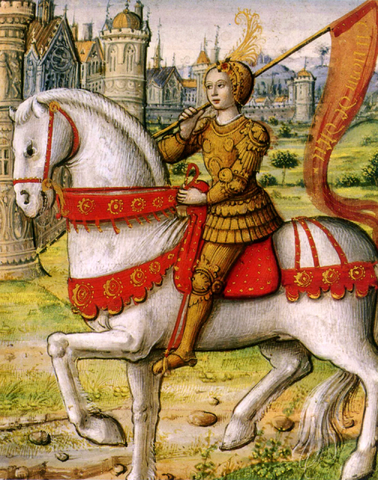 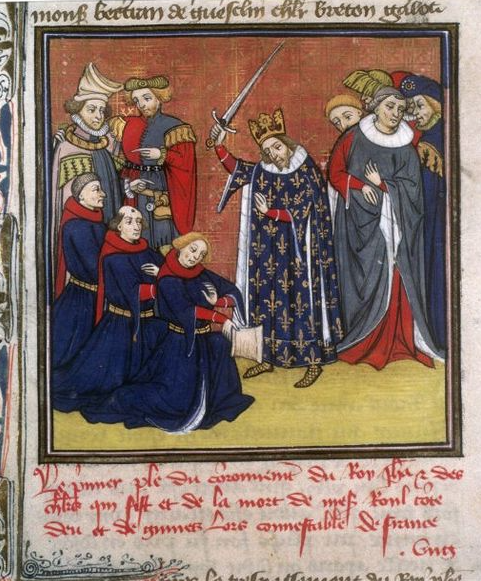 Cérémonie d’adoubement
Château-fort de Bonaguil
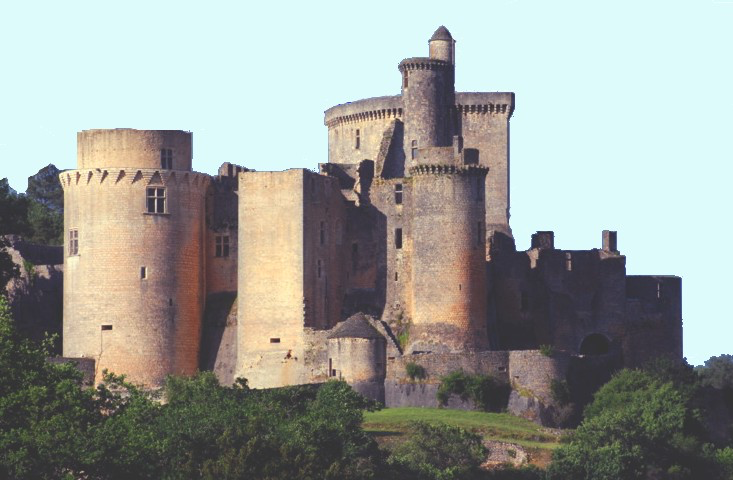 Cathédrale Nôtre-Dame de Paris 1163-1345
Art gothique
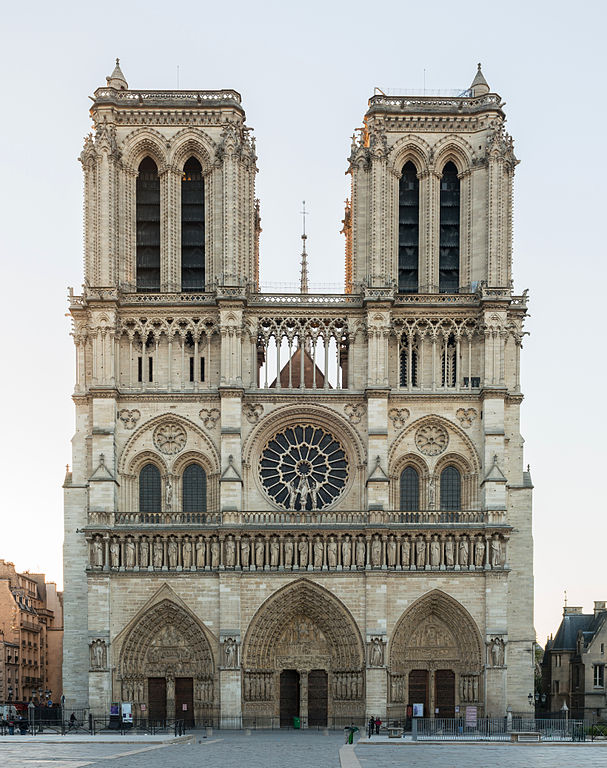 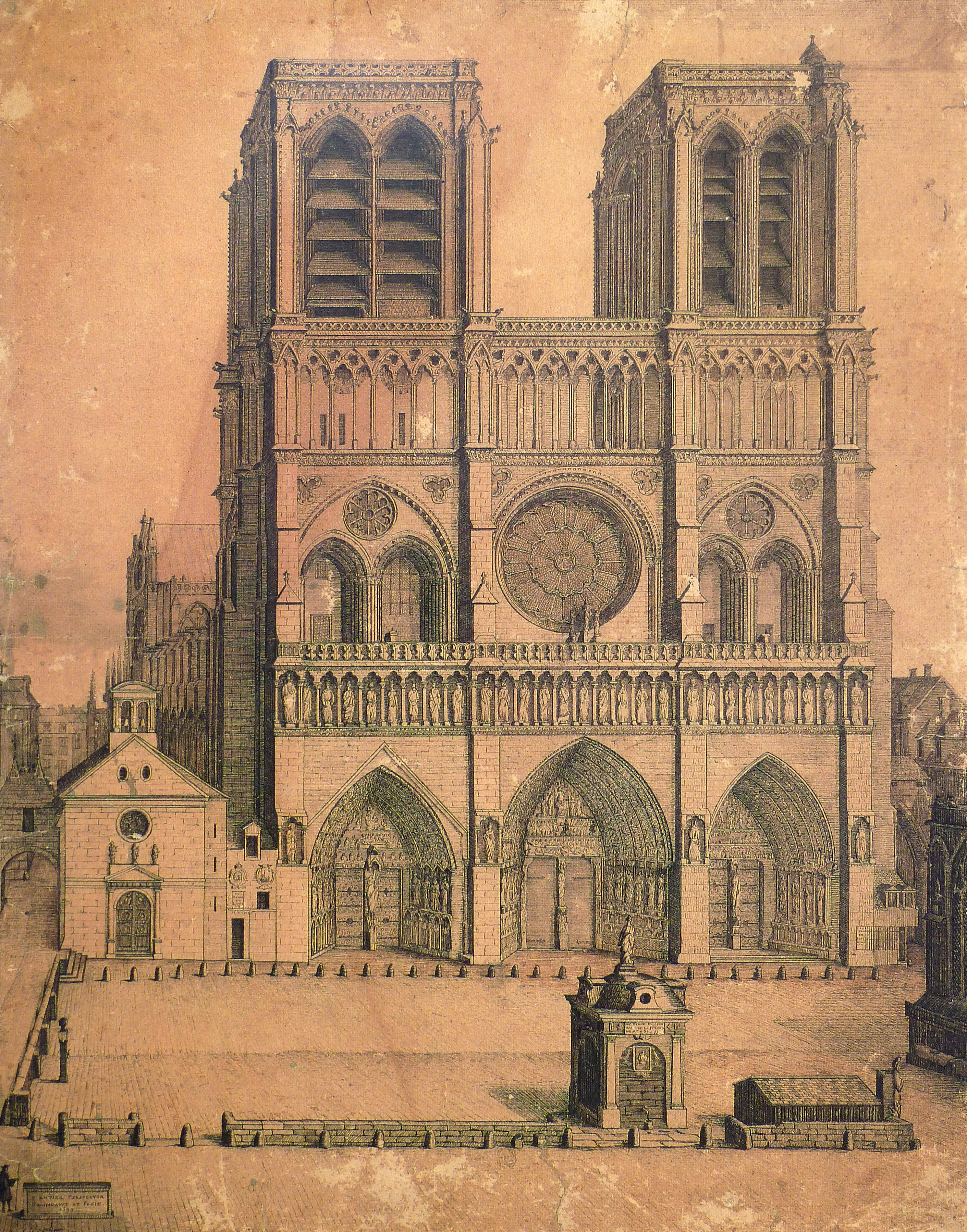 Gravure, 1699
2e coursLa Renaissance
Les Ambassadeurs
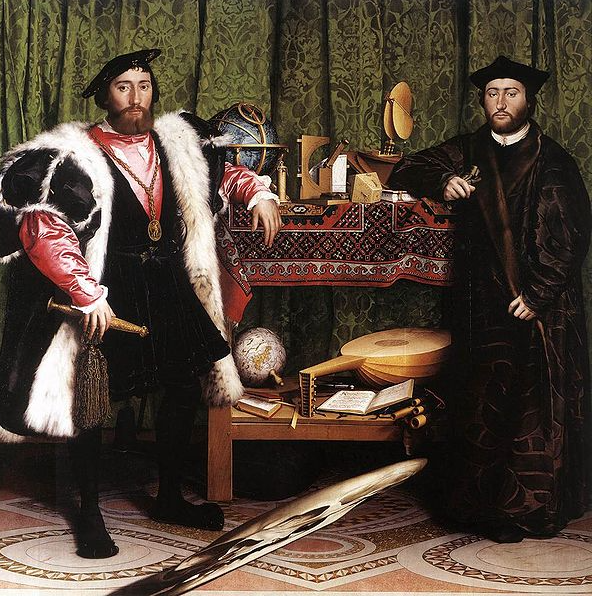 (Tableau exécuté par Hans  Holbein, 1533)
Erasme
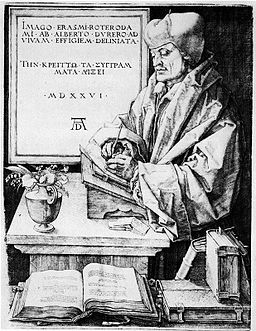 Guillaume Budé(1467-1540)
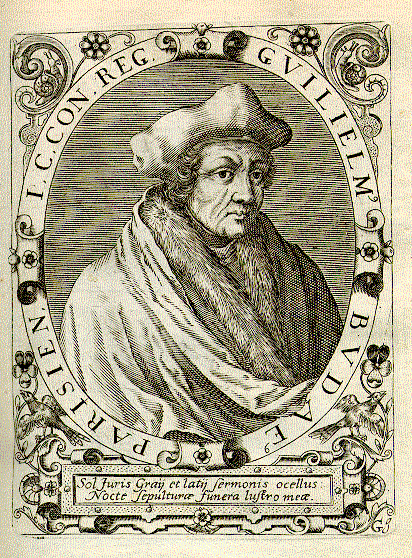 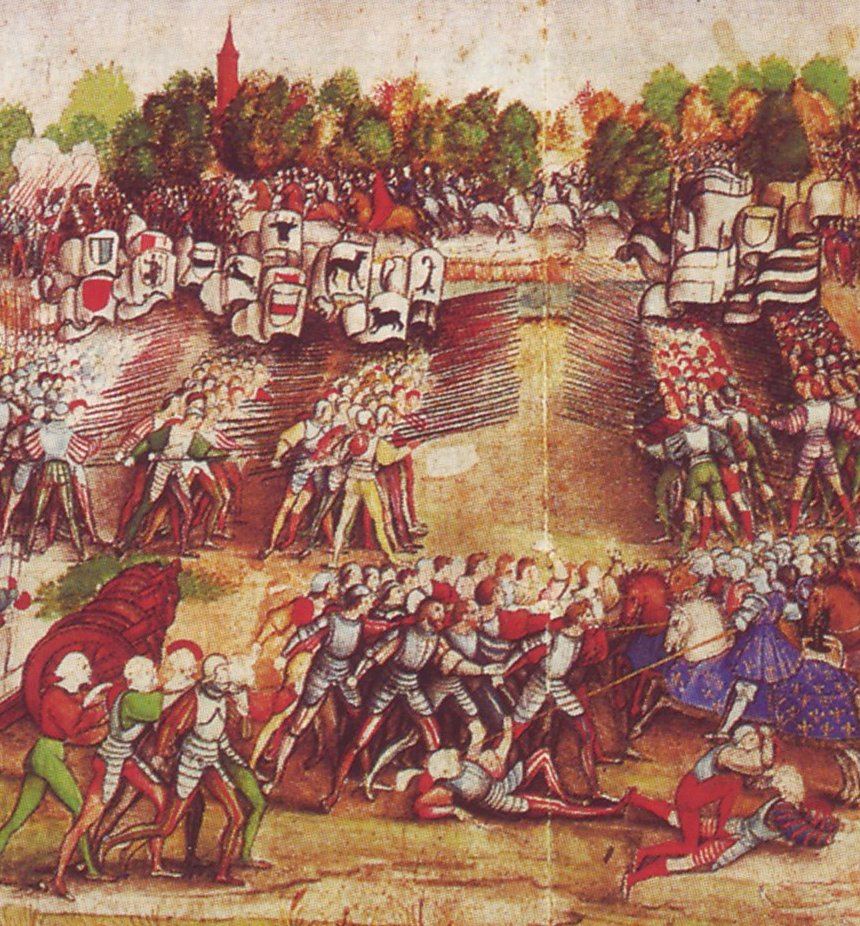 La Bataille de Marignan
(1515)
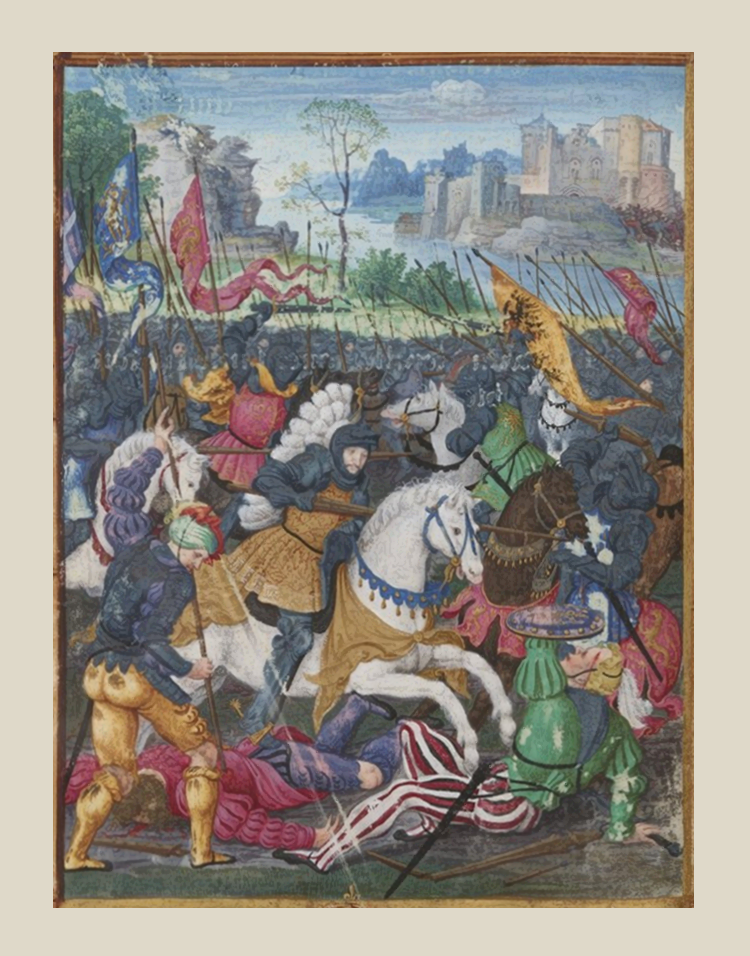 François Ier  chargeant contre les Suisses à Marignan(attribué à Noël Bellemare vers 1529-1530)
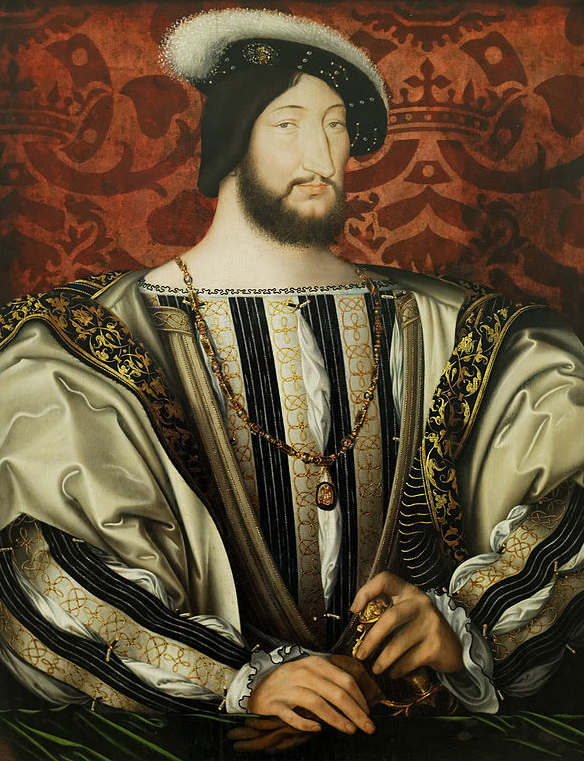 François Ier
(Peint par Clouet)
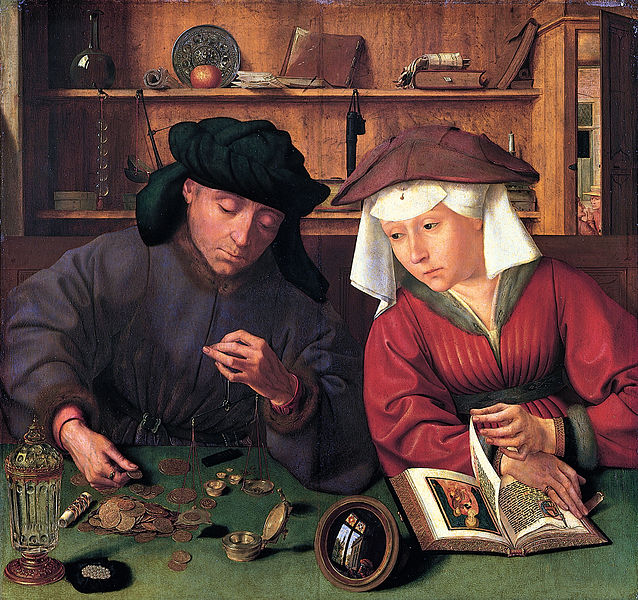 Le Prêteur et sa femme et sa femme
 de Quentin Matsys, 1514
3e Cours la Réforme
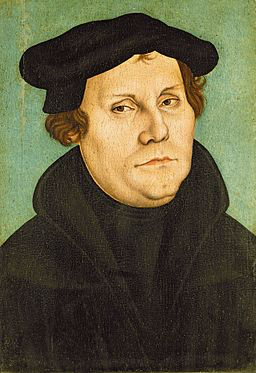 Martin Luther (1483-1546) 
Portrait réalisé par Lucas Cranach
Jean Calvin(1509-1564)
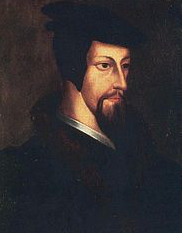 Calvin refuse la Cène aux libertins
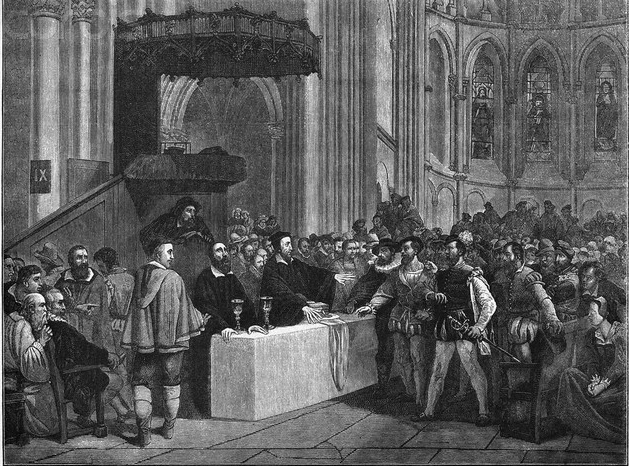 Henri VIII(1491-1547)(1509-1547)
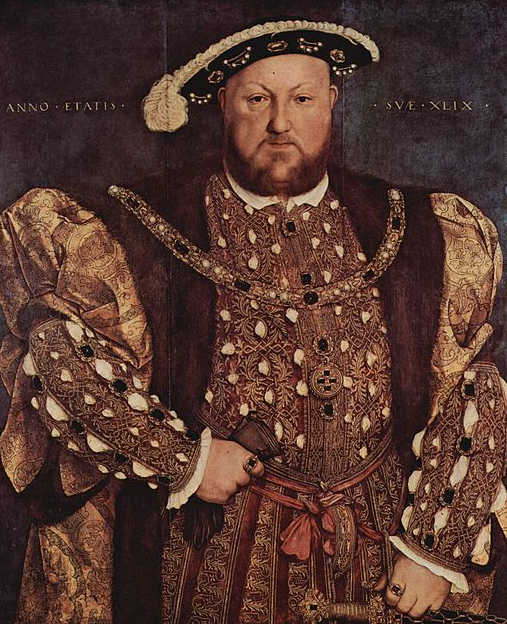 (portrait réalisé par Hans Holbein le jeune, 1539-1540)
John Knox(1513-14-1572)
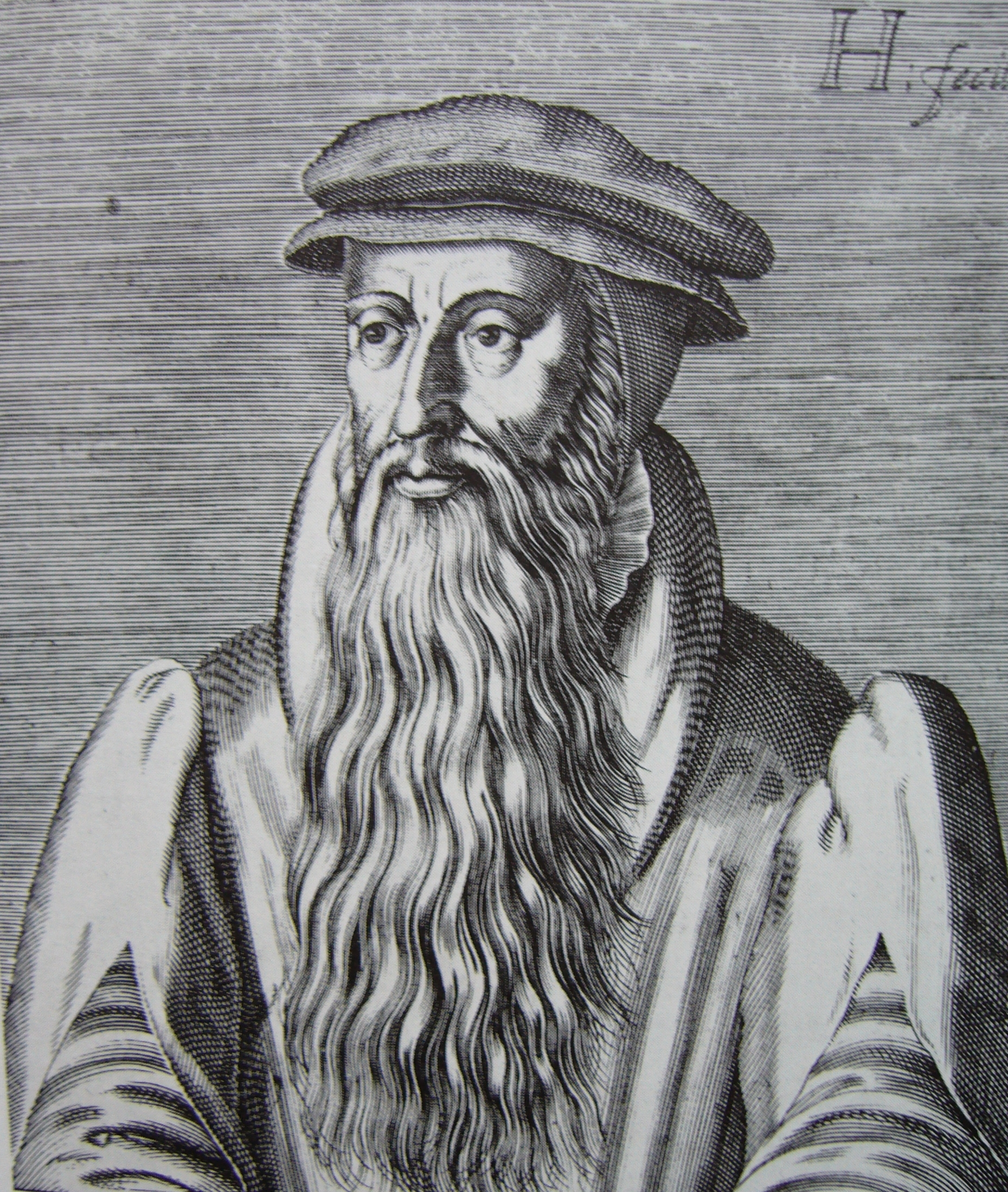 L’affaire des placards (1534)
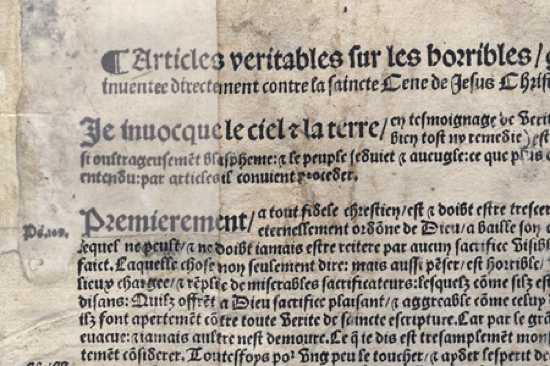 4e Cours Contre-réforme
Le Concile de Trente(1545-1563)
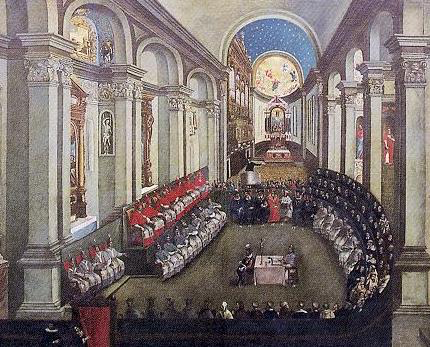 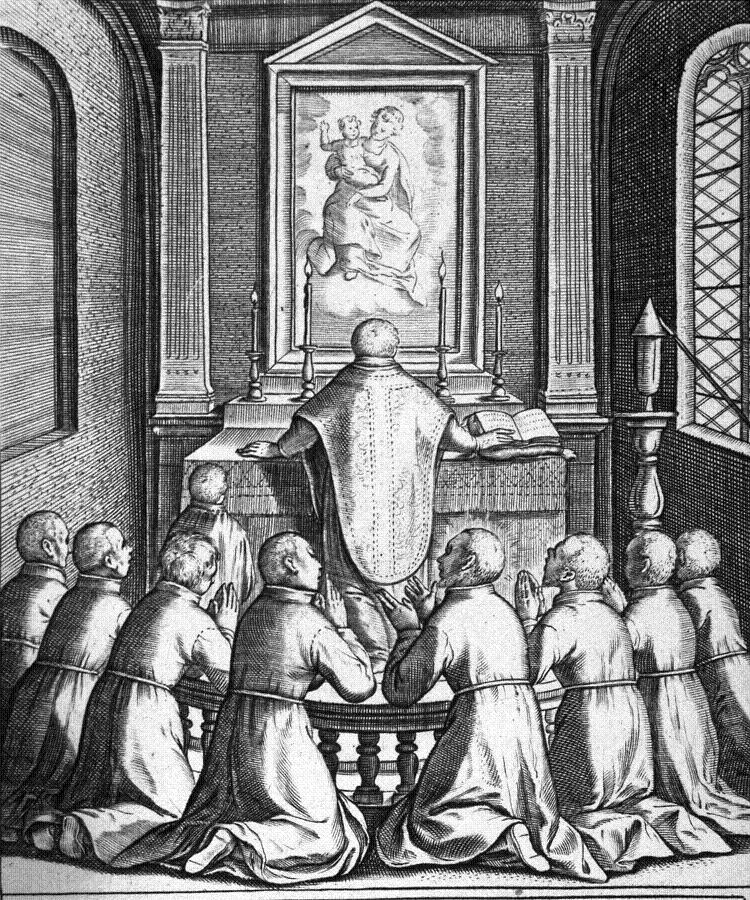 Premiers vœux de la compagne de Jésus à Montmartre
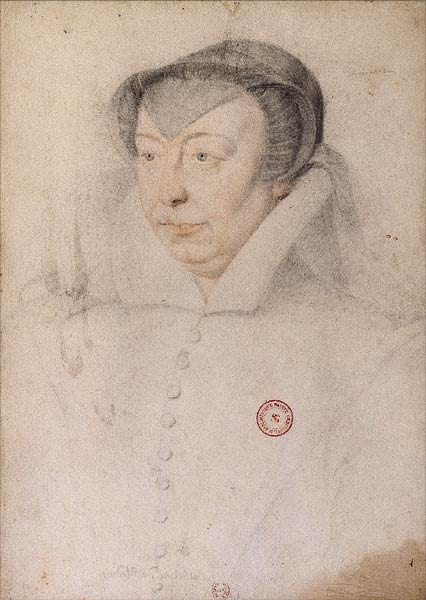 François Clouet, Catherine de Médicis v. 1585
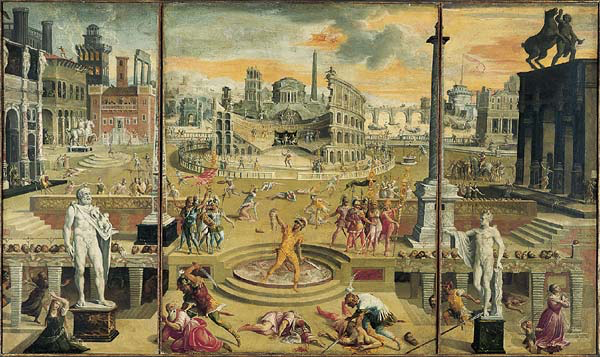 Antoine Caron, Les massacres du Triumvirat (1566)Le tableau fait allusion au massacre de protestants durant les guerres de religion
Le massacre de la Saint-Barthélemy, 1572
(Tableau exécuté par François Dubois, 1572-84)
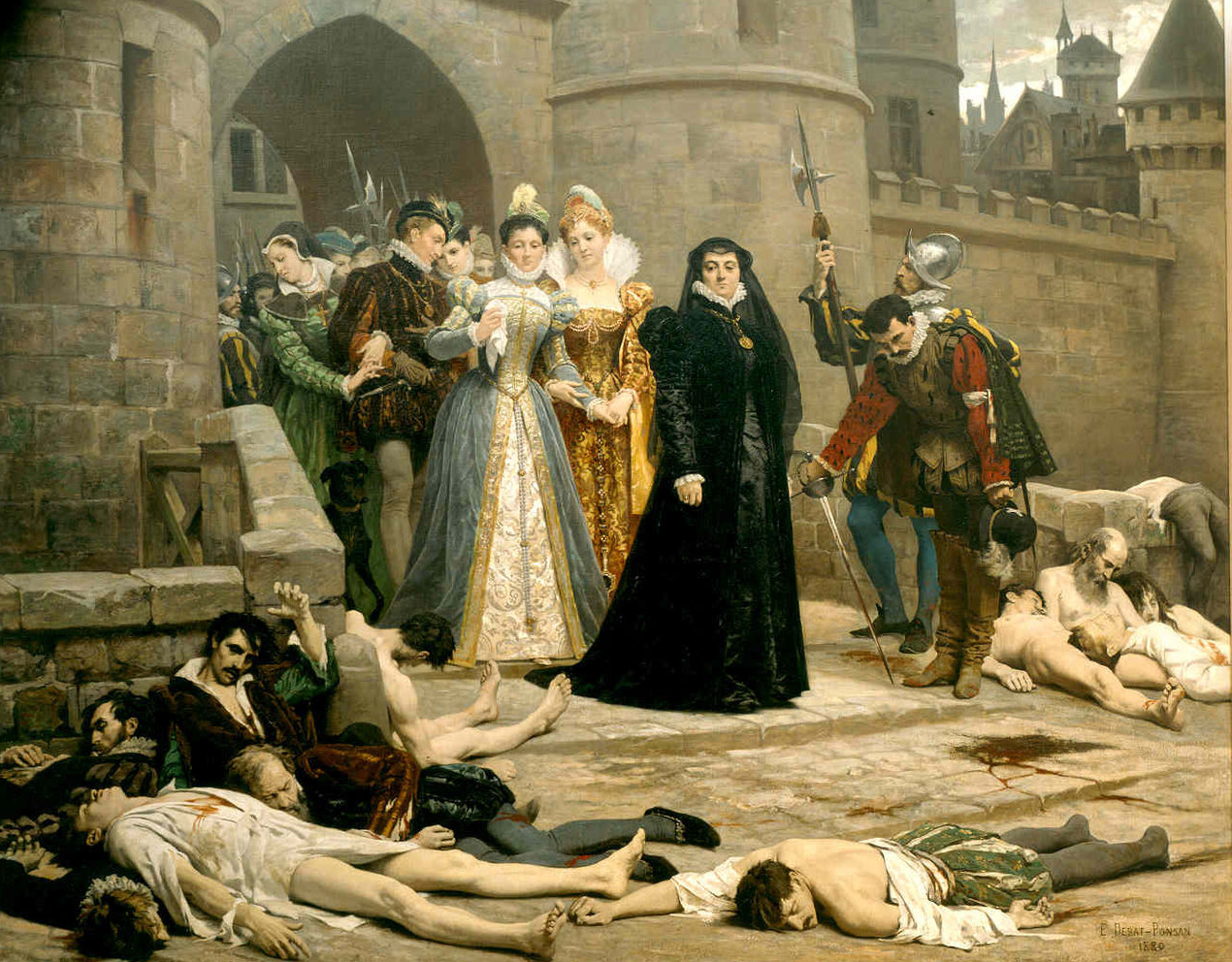 Catherine de Médicis dévisage les protestants massacrés au lendemain de la Saint-Barthélémy (Édouard Debat-Ponsan, Un matin devant la porte du Louvre, 1880)
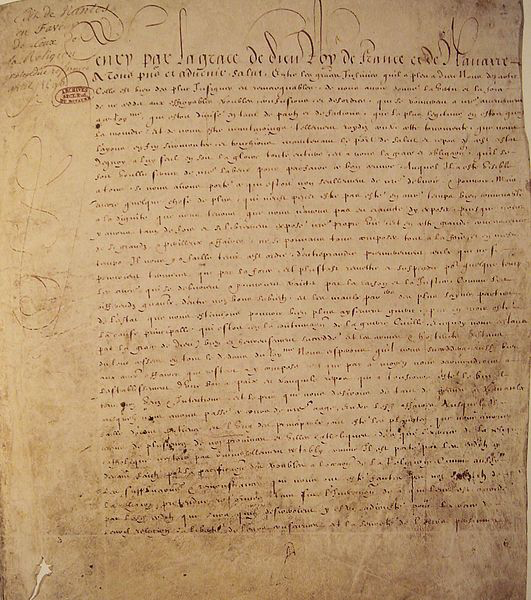 L’Édit de Nantes (1598)
5e cours
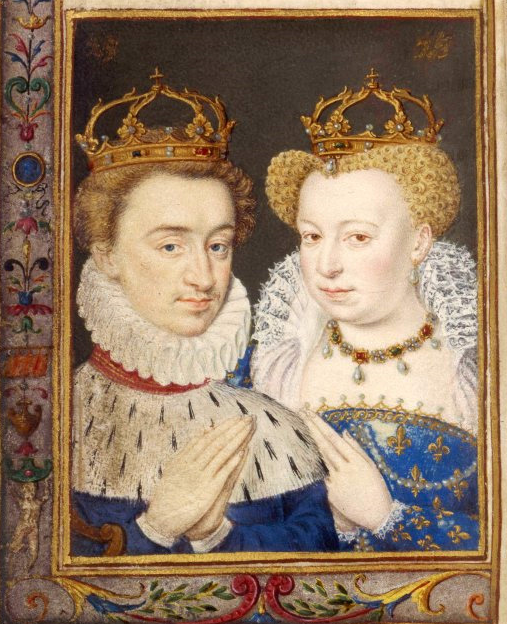 Henri de Navarre 
et
 Marguerite de France
(Livre d’heures de Catherine de Médicis vers 1572-
L’assassinat d’Henri III par le moine Jacques Clément le 1er août 1589
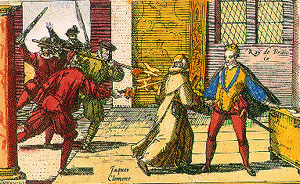 Henri III (dernier souverain de la dynastie des Valois)
 désigne Henri III de Navarre  comme son héritier légitime
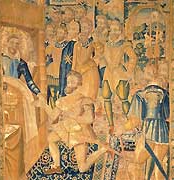 Henri III remettant les insignes du pouvoir au futur Henri IV (tapisserie)
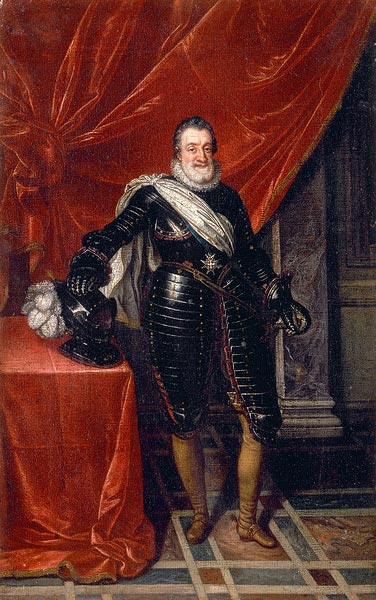 Henri XIV (1553-1610)
Roi de France et de Navarre (1589-1610)
Henri le Grand incarne le modèle 
du monarque idéal, puissant et populaire
Le mythe du « bon roi Henry
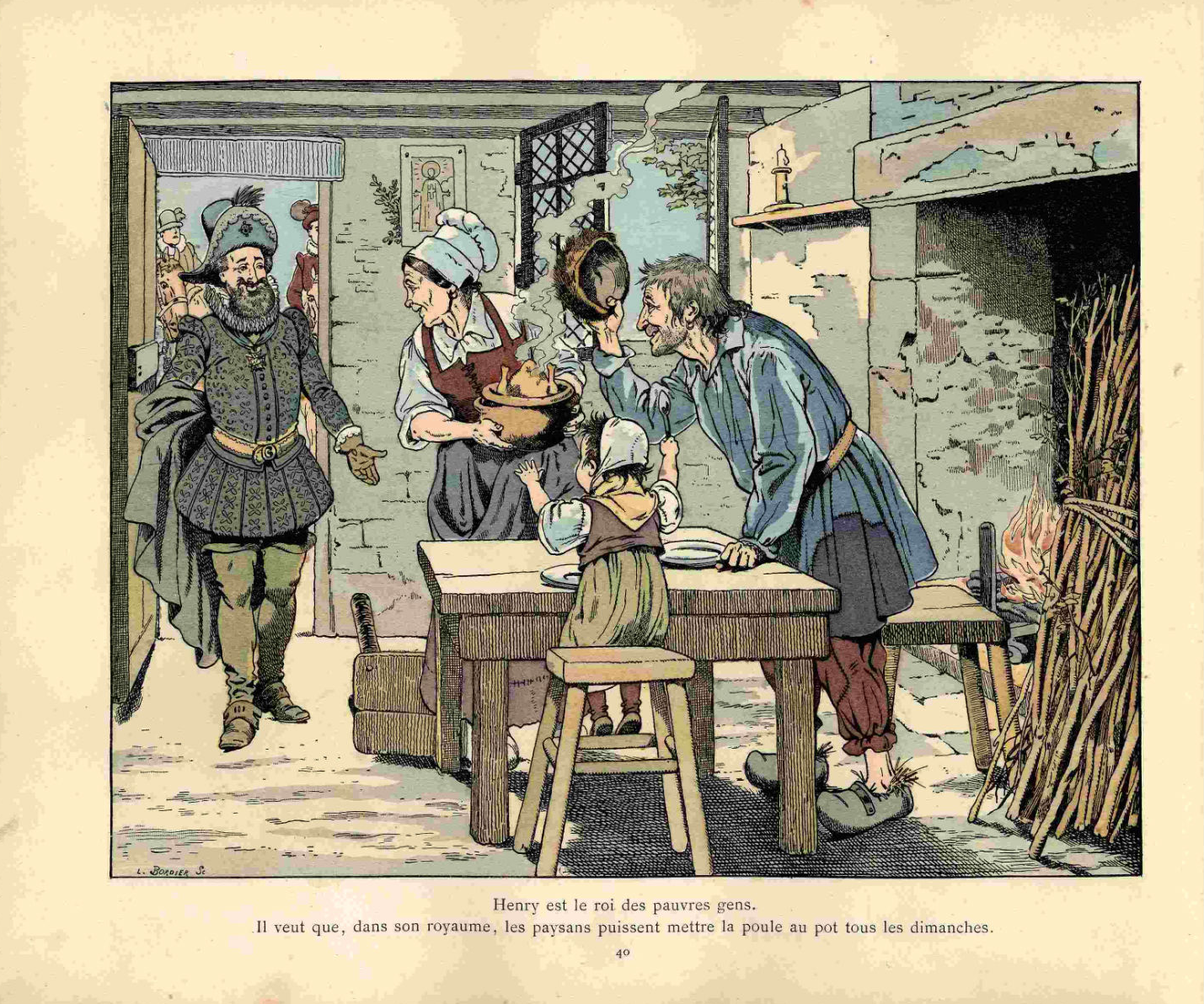 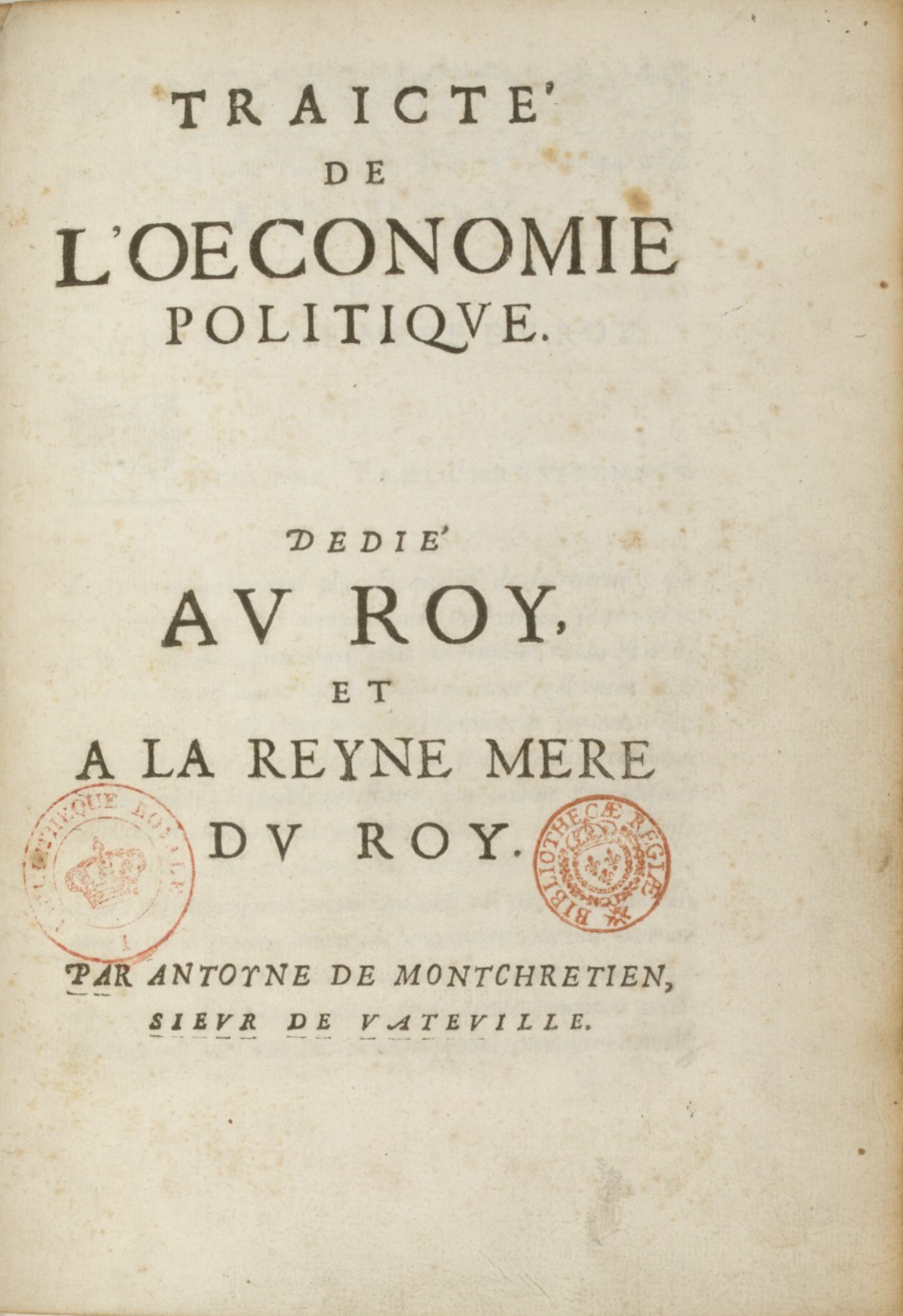 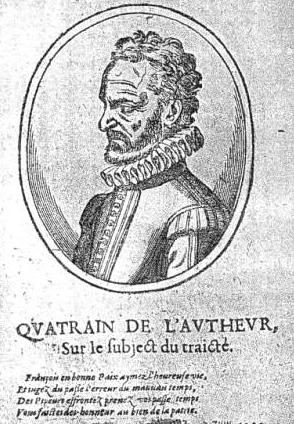 Antoine de Montchrestien, Traité de l’Economie politique (1615)
Barthélemy de Laffemas
« La place Dauphine et le pont neuf » Plan de Mérian, 1615 (détail)
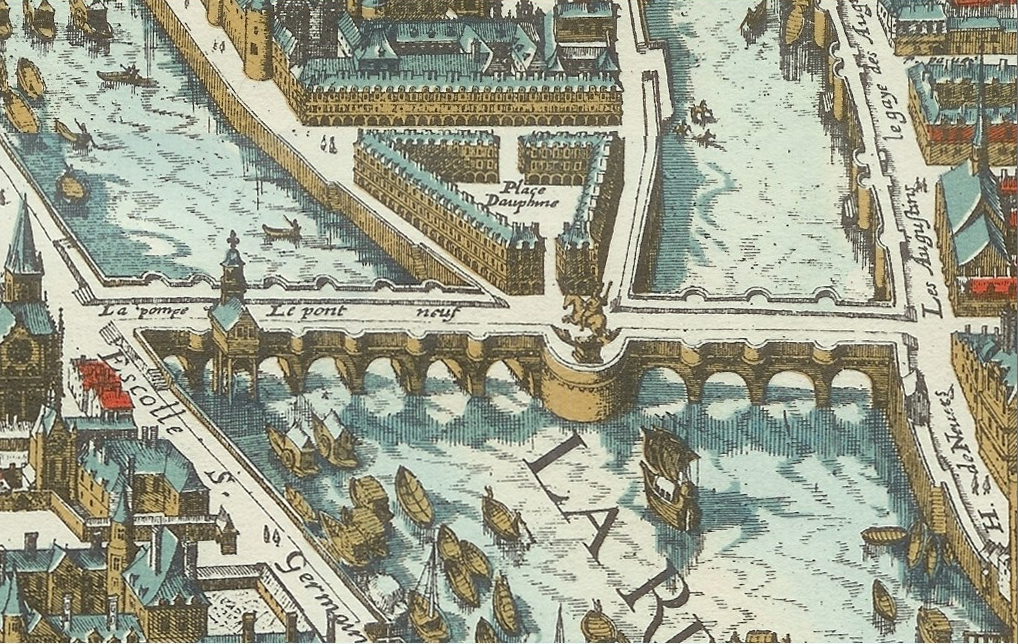 La place royale
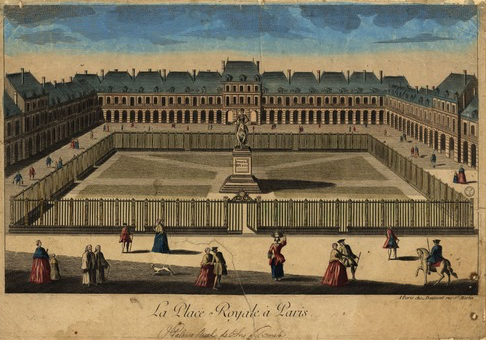